نظم إدارة سلامة الغذاء
  المتطلبات اللازمة لأى منشأة غذائية
والمواصفة القياسية الدولية أيزو   22000
4/6/2021
Template from www.brainybetty.com
1
تعاريف
4/6/2021
Template from www.brainybetty.com
2
4/6/2021
Template from www.brainybetty.com
3
4/6/2021
Template from www.brainybetty.com
4
4/6/2021
Template from www.brainybetty.com
5
4/6/2021
Template from www.brainybetty.com
6
4/6/2021
Template from www.brainybetty.com
7
4/6/2021
Template from www.brainybetty.com
8
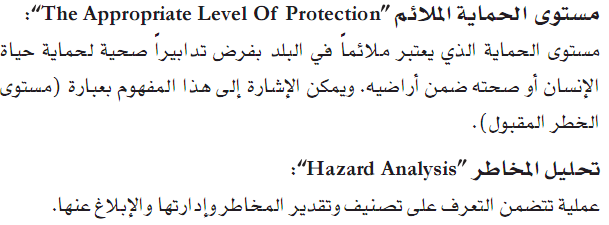 4/6/2021
Template from www.brainybetty.com
9
4/6/2021
Template from www.brainybetty.com
10
4/6/2021
Template from www.brainybetty.com
11
4/6/2021
Template from www.brainybetty.com
12
4/6/2021
Template from www.brainybetty.com
13
4/6/2021
Template from www.brainybetty.com
14
الخطوات الاساسية لنظام الهاسب 
(HACCP)
4/6/2021
15
ما تعنيه كلمة  HACCP

Hazard Analysis Critical Control
 Points

نظام تحليل المخاطر وتحديد نقاط التحكم الحرجة
4/6/2021
16
HACCP
HA  = تحليل المخاطر 
CCP= نقاط التحكم الحرجة
4/6/2021
17
مجالات تطبيق النظام 

النواحي الزراعية .
مختلف مجالات انتاج الاغذية.
التوزيع والتسويق للاغذية .
اثناء تقديم الغذاء في منشات الخدمات الغذائية.
الاستخدام بواسطة المستهلك .

وذلك تبعا للمقولة الخاصة بالنظام ( من المزرعة للطبق ).
4/6/2021
18
اهداف نظام الهاسب
التعرف مقدما علي مصادر الخطر المسببة لعدم سلامة الغذاء.
وضع الاسلوب العلمي والعملي لتحليل هذه المخاطر.
وضع الاجراءات الوقائية لتلافي حدوث المخاطر او التخلص منها او خفض احتمالات حدوثها وذلك عن طريق تحديد نقط للتحكم والسيطرة (CCP) في سلسلة متتالية داخل العملية التصنيعية نفسها .
منع حدوث النمو الميكروبي وتكوين التوكسين او تقليله لاقل حد ممكن .
التحكم في التلوث.
4/6/2021
19
الهاسب
 

تاكيد التحكم في العملية التصنيعية .
( العملية التصنيعة تحت السيطرة باستمرار ).
 التركيز علي التحكم في نقاط التحكم الحرجة ( CCP ) لانتاج غذاء امن .
  ايجاد قيم تواصل بين انتاج الغذاء وطرق فحصه.
4/6/2021
20
تاريخ نظام الهاسب
في عام 1960 بدات شركة بيلسبري (Pillsbury) المورد الرئيسي لاغذية الفضاء في وكالة ناسا الامريكية  البحث عن نظام فعال يضمن السلامة الميكروبيولوجية للاغذية المقدمة لرجال الفضاء اثناء رحلاتهم الفضائية .
عام 1970 قدمت الشركة نظام الهاسب لاول مرة.
عام 1973 طبق نظام الهاسب في الاغذية المعلبة منخفضة الحموضة .
 في نفس العام وضعت الشركة اول كتيب تدريبي خاص بنظام الهاسب وتحديد نقاط التحكم الحرجة.
4/6/2021
21
توصيات الاكاديمية القومية للعلوم 
(Recommendation of National Academy Science) 
في عام 1985 حصل النظام علي الدعم القومي في تقرير صدر عن الاكاديمية القومية للعلوم (NAS) عنوانه : (تقييم لدور المعايير الميكروبيولوجية للأغذية ومكوناتها) وافادت الهيئة بان نظام الهاسب نظام محدد للسيطرة علي المخاطر الميكروبيولوجية وبذلك اوجبت علي مصنعي ومنتجي الاغذية تطبيق هذا النظام .
4/6/2021
22
لما اطلقت كلمة هاسب علي هذا النظام ؟
لجنة دستور الاغذية اقرت التعبير دائما عن النظام بكلمة هاسب (HACCP) الممثلة للحروف الاولي من نظام تحليل المخاطر وتحديد نقاط التحكم الحرجة وذلك لتقارب التفاهم بين الدول ذات اللغات المختلفة
4/6/2021
23
وضع النظام تحت اشراف ورعاية لجنة دستور الاغذية للصحة الغذائية (Codex Commission Food Healthy) (CCFH) في الجلسة العشرين المنعقدة في يوليو 1993 
تبنت اللجنة وثيقة جديدة بعنوان ، خطوط ارشادية حول تطبيق نظام الهاسب ، وقد لاحظت اللجنة ان هذه الوثيقة ضرورية للغاية  لتضمينها في المسودة  
ادرجت هذه الوثيقة تحت عنوان                 (General principle of food hygiene)
4/6/2021
24
البرامج التمهيدية اللازمة
 لتطبيق الهاسب
4/6/2021
25
البرامج التمهيدية لتطبيق الهاسب :
ممارسات التصنيع الجيدة (GMP).
اجراءات الشئون الصحية القياسية (SSOP).
 وهي عبارة عن اجراءات معينة في الشئون الصحية وما يتعلق بها من ممارسة التصنيع الجيد والتي يجب تنفيذها في شركات الاغذية قبل تطبيق الهاسب .
4/6/2021
26
البرامج التمهيدية
عبارة عن خطوات تمهيدية مطلوبة للتحكم في الظروف المؤثرة علي سلامة الغذاء مثل :
ممارسة الشئون الصحية للادوات المستخدمة في الانتاج والمعدات .
برامج التدريب للعمال ، مراقبة صحتهم .
الصيانة الدورية للادوات والمعدات .
التعريف بالمنتج والتكويد .
4/6/2021
27
ممارسات التصنيع الجيدة (GMP)
وهي عبارة عن مراقبة كل ما يخص عمليات تصنيع الغذاء طبقا للمواصفات الادارية والفنية المحددة لانتاج غذاء آمن يفي بمواصفات الجودة والسلامة .
 بعض نواحي ال GMP  :
	-الممارسات الصحية للعمال .
	-معايرة الادوات .
	-طرق فحص وتخزين واستخدام المواد الخام.
	-طرق ووسائل التنظيف والتطهير المستخدمة .
4/6/2021
28
ترتيب الاجراءات لتطبيق نظام الهاسب  في  شركة ما من شركات الاغذية:

قرار الادارة بنية الشركة تطبيق نظام الهاسب واجراء مناقشة مع المسؤلين العاملين بالمنشاة حول مصادر الأضرار وطريقة التعامل معها
تشكيل وتدريب فريق الهاسب ودعمة من الادارة
وضع وثيقة بخطة الهاسب والتى تشمل خمسة مبادىء وسبعة من الاساسيات لنظام الهاسب
29
المبادىء الخمسة للهاسب
1- تجميع فريق الهاسب ، ويتشكل الفريق من مجموعة افراد متعددي التخصصات ولديهم الخبرة والكفاءة .
   ولانجاح النظام  لابد من اشتراك كل مراحل العملية الانتاجية في تطوير وتطبيق الخطة مع تعيين رئيس  للفريق.
2- وصف المنتج وكيفية استخدامه مع تحديد المعلومات الخاصة بسلامة المنتج مثل التركيب الكيميائي , الخواص الطبيعية (pH, aw) , المعاملات , المحتوي الميكروبي , المواد الحافظة ، عملية التعبئة والتخزين والطرق المتبعة في توزيعه ووصوله للمستهلك
4/6/2021
30
3- عمل رسم تخطيطي لانسياب العملية التصنيعية     وصف خطوات التصنيغ من خلال خريطة المسار (flow diagram) ويجب ان تشتمل خريطة المسار علي كل الخطوات التصنيعية للمنتج بدءآ من استلام 
      المواد الخام وحتي الوصول للمستهلك.
4- عمل قائمة بمصادر الخطر المحتمل حدوثها في اي  خطوة من خطوات التصنيع , مع تحديد مقاييس التحكم في مصادر الخطر .
4/6/2021
Template from www.brainybetty.com
31
الخطوات السبع الاساسية لنظام الهاسب
4/6/2021
32
يرتكز النظام علي سبعة خطوات متتالية رئيسية وهي :

التعرف علي مصادر الخطر ، اجراء تحليل المخاطر ، تحديد الاجراءات الوقائية لهذه المخاطر.
تحديد نقاط التحكم الحرجة (CCP).
وضع الحدود الحرجة التي تضمن السيطرة علي كل نقطة تحكم حرجة .
وضع اجراءات الرصد والقياس لنقاط التحكم الحرجة.
وضع اجراءات الانشطة التصحيحية (عندما تكون نتائج الرصد والقياس غير متوافقة مع الحدود الحرجة) .
التحقق من ان النظام يعمل بفعالية ( كما هو مخطط له).
الاحتفاظ بالسجلات لتوثيق النظام.
4/6/2021
33
4/6/2021
Template from www.brainybetty.com
34
الخطوة الأولى في نظام الهاسب :
Hazard Analysis
تحليل المخاطر
4/6/2021
35
بغرض اعداد قائمة بمصادر الخطر والتي لها تاثير معنوي   في تهديد سلامة الغذاء .

ويعتبر تحليل المخاطر هو مفتاح خطة الهاسب لتحقيق ثلاثة اغراض وهي :
تحديد مصادر الخطر ومقاييس التحكم فيها. 
تحديد التعديلات المطلوبة للعملية التصنيعية او المنتج لضمان سلامة الغذاء.,
هذا التحليل قاعدة اساسية لتحديد نقاط التحكم الحرجة.
4/6/2021
36
4/6/2021
Template from www.brainybetty.com
37
4/6/2021
38
4/6/2021
39
انواع المخاطر
بيولوجية
كيميائية
فيزيائية
4/6/2021
40
المخاطر البيولوجية :
   هي المخاطر التي يمكن ان تنشأ عن وجود او وصول الميكروبات الممرضة او توكسيناتها او البروتوزوا او الفيروسات للغذاء
 وكل مصادر الخطر البيولوجية عموما :
البكتريا الممرضة والتوكسينات الناتجة من الميكروبات الضارة .
البروتوزوا والديدان مثل الامبيا والانتاميبا والاسكارس
الفيروسات مثل فيروس الكبد .
4/6/2021
Template from www.brainybetty.com
41
4/6/2021
Template from www.brainybetty.com
42
4/6/2021
Template from www.brainybetty.com
43
4/6/2021
Template from www.brainybetty.com
44
4/6/2021
Template from www.brainybetty.com
45
المخاطر الكيميائية :
وتتمثل في الاتي :
1- الكيماويات الزراعية :
        المبيدات الحشرية .
        بقايا المبيدات المستخدمة لمقاومة الاعشاب الضارة .
        هرمونات النمو.
2- الكيماويات الصناعية: 
        المنظفات والمطهرات.
        زيوت التشحيم .
        الدهانات .
3-المواد الكيميائية فى الكيماويات المضافة :
       المعادن الثقيلة كالرصاص والكادميوم والزئبق. 
       المركبات الهالوجينية مثل الكلور ومركبات اليود.
4/6/2021
46
4/6/2021
Template from www.brainybetty.com
47
4/6/2021
Template from www.brainybetty.com
48
المخاطر الفيزيائية 
مثل وجود  اجزاء من: 
الزجاج.
 او قطع الخشب.
 او قطع عظم في منتجات اللحوم والدواجن والاسماك وبذور الفواكه في بعض منتجاتها .
او الاحجار مما يتسبب في فقد ثقة المستهلك في المنتج .
4/6/2021
Template from www.brainybetty.com
49
4/6/2021
Template from www.brainybetty.com
50
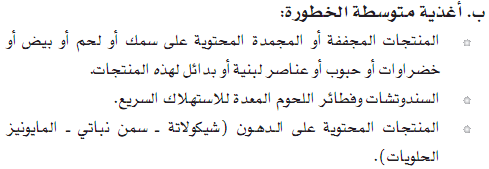 4/6/2021
Template from www.brainybetty.com
51
4/6/2021
52
4/6/2021
Template from www.brainybetty.com
53
الخطوة الثانية في نظام الهاسب :
Critical Control Points (CCP)
تحديد نقاط التحكم الحرجة في كافة خطوات الانتاج
4/6/2021
54
4/6/2021
55
نقاط  ال CCP الممكن عندها منع الخطر 
في بداية العملية التصنيعية وعند استلام المواد الخام يمكن تجنب الميكروبات الممرضة ، بقايا  المبيدات عن طريق منع استلام المواد الخارجة عن الحدود  المسموح بها في المواصفات القياسية.
المخاطر الكيميائية من الجائز التحكم فيها عن طريق تعديل بعض خطوات التصنيع بالاضافة ايضا الي المكونات الداخلة في التصنيع .
 تلوث المنتج النهائي ببعض الميكروبات الممرضة  من الممكن التحكم فيها باستخدام المواد الحافظة او ضبط درجة ال pH  للحد الذى لايسمح بنمو الميكروبات الممرضة .
منع نمو الميكروبات الممرضة باستخدام التبريد. 
في المعاملات الحرارية (البسترة او الطبخ) بضبط الوقت ودرجة الحرارة يتم القضاء علي الميكروبات الممرضة او اختزالها للحد المقبول . 
بقايا الاجزاء المعدنية يكشف عنها باستخدام كاشف المعادن واستخدام الطرق المناسبة لازالتها .
4/6/2021
56
نقاط التحكم الحرجة تكون محددة للمنتج وعملية الانتاج 
ولكن يوجد عدد من العوامل التي تؤثر في هذه النقاط  مثل:

استبدال المعدات.
التغيرات في طريقة تصنيع المنتج.
التغيرات الحادثة في الرسم التخطيطي لمسار العملية التصنيعية.
حجم العبوة.
التغيرات في ال GMP, SSOP
4/6/2021
57
Decision Tree to identify CCP
   شجرة اتخاذ القرار لتحديد نقاط التحكم الحرجة  
(المصدق عليها من قبل لجنة دستور الاغذية )

   يتم بها تحديد نقاط ال CCP  عن طريق الاجابة علي عدد من الاسئلة المحددة
4/6/2021
58
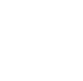 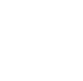 Template from www.brainybetty.com
59
امثلة لنقاط ال CCP : 

البسترة .
التجفيف.
القلي  . 
التجميد.
4/6/2021
Template from www.brainybetty.com
60
4/6/2021
Template from www.brainybetty.com
61
4/6/2021
Template from www.brainybetty.com
62
4/6/2021
Template from www.brainybetty.com
63
4/6/2021
Template from www.brainybetty.com
64
4/6/2021
Template from www.brainybetty.com
65
4/6/2021
Template from www.brainybetty.com
66
4/6/2021
Template from www.brainybetty.com
67
الخطوة الثالثة  في النظام : 
Establish critical limits for each CCP 
تحديد الحدود الحرجة لكل نقطة من نقاط التحكم الحرجة
4/6/2021
68
الحدود الحرجة 
 الحدود الحرجة 
كل نقطة من نقاط التحكم الحرجة يجب ان يكون لها الحدود الحرجة الخاصة بها والتي يمكن مراقبتها بسرعة وسهولة لتاكد ان النظام تحت السيطرة .

تتميز الحدود الحرجة التي يتم تحديدها بخواص اما فيزيائية مثل الوقت والحرارة (كما في المعاملات الحرارية مثل البسترة والطبخ) أو كيميائية مثل تركيز الاملاح والاحماض أو بيولوجية مثل الميكروبات او حسية كاللون والطعم والرائحة والقوام.
4/6/2021
69
4/6/2021
Template from www.brainybetty.com
70
4/6/2021
Template from www.brainybetty.com
71
الخطوة الرابعة في النظام : 
Establish monitoring systems for each CCP 
تحديد اجراءات الرصد والقياس لكل نقطة من نقاط التحكم الحرجة
4/6/2021
72
4/6/2021
73
المراقبة او المتابعة
ما الذي نعنيه بالمراقبة او المتابعة ؟ 
 - مجموعة من الملاحظات والقياسات المنظمة والتي  تتم بصفة دورية عند كل نقطة من نقاط التحكم الحرجة لوضعها دائما تحت المراقبة ولتحقيق الهدف  الاساسي وهو الالتزام بالحدود الحرجة .
كيف تتم المراقبة ؟ 
 - غالبا ما تتم المراقبة باستخدام طرق القياس الطبيعية او الكيميائية او الملاحظات النظرية السريعة وذلك مفضل عن الاختبارات التحليلية او الميكروبية التي تستغرق وقت طويل.
 - اجراءات الرصد والقياس لابد ان تكون سهلة وسريعة ويتم التسجيل في الوقت المناسب الذي يسمح بسرعة اتخاذ الاجراء التصحيحي .
4/6/2021
74
مثلا يتم التاكيد علي التحكم في المخاطر الميكروبية  عن طريق قياسات الوقت ودرجة الحرارة كما في المعاملات الحرارية مثل الطبخ والبسترة
4/6/2021
75
من الذي يقوم بعملية المراقبة ؟ 
 - يحدد فريق الهاسب الشخص القائم بعملية المراقبة ويتم تدريبه جيدا ليصبح متفهما جيد لاهمية دوره  والمسئولية الواقعة عليه ويكون ملم بكآفة المعلومات حول المنتج ، عنده الكفاءة وله الصلاحية التي تمكنه من اجراء التصحيحات اللازمة عند حدوث تجاوز عن الحدود الحرجة .
متي تتم المراقبة ؟ 
 - ممكن أن تكون المراقبة بصفة مستمرة او غير مستمرة .
 - اذا كانت عملية الرصد والمراقبة بصفة غير مستمرة فيجب ان تكون النتائج بتكرارات مناسبة تضمن وضع نقاط ال CCP تحت السيطرة باستمرار.
 - نتائج المراقبة والملاحظات يجب ان تسجل باستمرار بواسطة الشخص القائم بالمراقبة ويتم اعتمادها من الشخص المسئول والاحتفاظ بها .
4/6/2021
76
بعض القياسات المستخدمة في المراقبة :
قياس الوقت والحرارة في المعاملات الحرارية.
قياس درجة حرارة التبريد في التخزين المبرد.
قياس درجة الحموضة (pH) .
قياس درجة النشاط المائي (aw).
قياس سرعة الانسياب للمنتج.
الاطلاع علي شهادة المنشأ للمادة الخام.
4/6/2021
77
كيفية تسجيل قياسات  الحدود الحرجة ومراقبتها:
استخدام الترمومترات الحرارية .
عدادات الوقت.
الموازين.
مقياس درجة الحموضة (pH)  .
مقياس درجة النشاط المائي (aw) .
ادوات التحليل .
4/6/2021
78
كفاءة عملية  المراقبة تتوقف علي : 
كفاءة عامل الانتاج المسئول.
كفاءة الألآت والادوات المستخدمة في القياس.
دقة ووعي المشرفين.
استمرارية المتابعة والتدريب  للاشخاص القائمين بالمراقبة
التوعية المستمرة للافراد القائمين بالمراقبة وتفهمهم لاهمية الدور المنسوب اليهم .
4/6/2021
79
مقاييس التحكم
في المخاطر البيولوجية :
التحكم في الحرارة وعامل الوقت .
التسخين والطبخ .
التبريد والتجميد.
التخمير او التحكم في درجة الحموضة. 
اضافة الملح او بعض المواد الحافظة .
التجفيف .
4/6/2021
80
مقاييس التحكم
في المخاطر الكيميائية :
الدقة في استلام المواد الخام
التحكم في عملية الانتاج 
تخزين المواد الكيميائية المستخدمة في التنظيف والتطهير في مخازن خاصة معزولة عن مخازن الاغذية 
التحكم في منع حدوث تلوث الاغذية بالمخاطر الكيميائية المختلفة
الدقة في كتابة كافة البيانات علي العبوات
4/6/2021
81
مقاييس التحكم
في المخاطر الطبيعية :
الدقة في فحص واستلام المواد الخام الواردة للمصنع.
التحكم في العملية التصنيعية مثل استخدام كاشف المعادن المغناطيسي للتخلص من المعادن .
التحكم في الظروف البيئية المحيطة بالعملية التصنيعية.
المحافظة علي الاجراءات الوقائية للادوات المستخدمة في انتاج الغذاء .
4/6/2021
82
الخطوة الخامسة  في النظام :
 الاجراءات التصحيحية      Corrective Actions
4/6/2021
83
الاجراءات التصحيحية
اي اجراء تصحيحي يؤخذ عندما تشير نتائج المراقبة عند اي نقطة من نقاط التحكم الحرجة لحدوث انحرافات عن الحدود الحرجة المقررة لهذه النقطة 
        ( النقطة  اصبحت ليست تحت السيطرة )
4/6/2021
84
الاجراءات التصحيحية يجب ان تشتمل علي

تصحيح وازالة مسببات الانحراف واعادة التحكم والسيطرة للعملية التصنيعية .
تحديد المنتج في حالة تسجيل الانحراف عن الحدود الحرجة وتحديد طريقة التعامل معه.
4/6/2021
85
4/6/2021
86
الخطوات المتبعة لتحديد طريقة التعامل مع الغذاء الناتج عند تسجيل خروج او حياد عن الحدود الحرجة :
الخطوة الاولي :
يتم تحديد ما اذا كان للمنتج تاثير خطر علي الصحة العامة تبعا الي :
 - تقييم الخبراء.
 - نتائج التحليلات الكيميائية والميكروبيولوجية .
الخطوة الثانية :
اذا لم تظهر نتائج الفحص والتحليل السابقة اي خطورة للمنتج علي الصحة العامة يخرج المنتج للمستهلك او يدخل في بقية خطوات العملية التصنيعية .
4/6/2021
87
الخطوة الثالثة : 
اذا اشارت نتائج الفحص والتحليل الي وجود مخاطر في المنتج يجب ان يقرر ما اذا كان هذا الغذاء:
- يمكن اصلاحه او يعاد تصنيعه .
- او يعدل استخدامه لاغراض اخري. 
الخطوة الرابعة :
اذا كان ما سبق لايمكن فان المنتج يجب ان يعدم وذلك يكون خسارة للمصنع ولكن يجب ان يؤخذ هذا القرار عندما لا يكون هناك اي اختيار اخر.
4/6/2021
88
الخطوة السادسة في النظام :
Establish procedures for verification 
that HACCP is working correctly
تحديد اجراءات التحقق من فعالية النظام
4/6/2021
89
التحقق
تستخدم مختلف طرق التحقق والمراجعة والاختبارات والاجراءات التي تتمثل في اخذ العينات العشوائية وتحليلها للحكم علي مدي كفاءة النظام والتاكد ما اذا كان النظام يعمل طبقا للخطة الموضوعة ام لا؟
4/6/2021
90
عملية التحقق عبارة عن اداة لتاكيد ان خطة الهاسب تعمل علي نحو جيد ومبنية علي قواعد علمية  جيدة
4/6/2021
91
للتأكد من صلاحية خطة الهاسب يتم 
التحقق عند نقاط التحكم الحرجة :
معايرة الادوات والاجهزة المستخدمة في المراقبة .
- طرق سحب العينات ا واختباراتها .
- مراجعة مستندات المراقبة .
التحقق من خطة الهاسب:
-Audit (نظام فحص مستقل للتاكد علي ان النظام قد تم اعداده وتطبيقه بفاعلية وتبعا لما هو مطلوب ).
 - التحليلات الميكروبيولوجية للمنتج النهائي .
4/6/2021
92
الصلاحيةValidation
التاييد او الاجازة بصلاحية عناصر خطة الهاسب عن طريق التقييم الفعلي  للحصول علي البرهان الواضح بان خطة الهاسب لمنتج  معين والعملية التصنيعية  فعالة وصالحة لتحقيق الهدف الاساسي منها وهو منع  المخاطر او تقليلها  للحد المقبول .
هذا التاييد بالصلاحية يجب ان يكون تام قبل بدء تنفيذ خطة الهاسب 
عملية الاجازة بصلاحية خطة الهاسب تكون دليل علي ان خطة الهاسب هذه مبنية علي  معلومات وقواعد علمية جيدة وملائمة للمنتج والعملية التصنيعية .
4/6/2021
93
من القائميين بالتحقق من صلاحية النظام ؟ 
شخص او اكثرمن ضمن فريق الهاسب ولكن يجب ان يكون شخص اخر غير الشخص القائم بالرصد وعمل الاجراءات التصحيحية .
هؤلاء الاشخاص يجب ان يكونوا مؤهلين بالتدريب والخبرة لهذا العمل .
احيانا يتم ذلك بواسطة خبراء خارجيين او جهة محايدة بالنيابة عن المؤسسة .
4/6/2021
94
التحقق من صلاحية خطة الهاسب يكون سنويا او عند حدوث اختلافات او تغيرات في النظام او المنتج او خطوات الانتاج.
4/6/2021
95
الخطوة السابعة في النظام :
Establish effective record keeping procedures that document the
 HACCP system.
   الاحتفاظ بالسجلات لتوثيق النظام
4/6/2021
96
السجلات
تعتبر السجلات والوثائق المصدر الرئيسي للمعلومات التي تبرهن وتؤكد ان نقاط التحكم الحرجة تحت السيطرة ومرتبطة بالحدود الحرجة المقررة لها وأن الانحرافات عن هذه الحدود الحرجة قد تمت معالجتها في حالة حدوثها .
4/6/2021
97
المعلومات المسجلة
كافة المعلومات المتحصل عليها والافعال المتخذة اثناء المراقبة يجب تسجيلها في نفس وقت ملاحظتها مع الاخذ في الاعتبار ان التسجيل الزائف في اي بيانات يتسبب في هدم خطة الهاسب .
4/6/2021
98
مراجعة السجلات
يجب ان تتم مراجعة السجلات بصفة دورية بواسطة اعضاء من فريق الهاسب مؤهلين لتاكيد ان العمل يسير كما ينبغي
4/6/2021
99
4/6/2021
Template from www.brainybetty.com
100
4/6/2021
Template from www.brainybetty.com
101
4/6/2021
Template from www.brainybetty.com
102
4/6/2021
Template from www.brainybetty.com
103
4/6/2021
Template from www.brainybetty.com
104
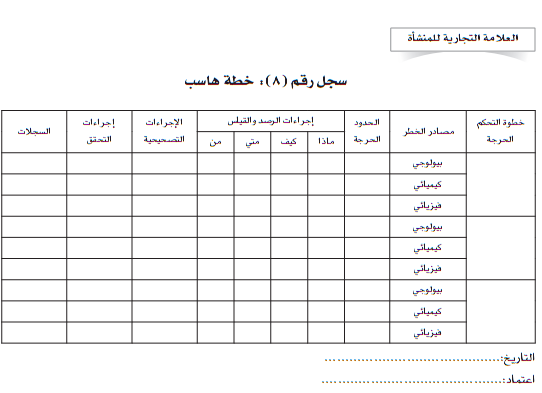 4/6/2021
Template from www.brainybetty.com
105
4/6/2021
Template from www.brainybetty.com
106
4/6/2021
Template from www.brainybetty.com
107
4/6/2021
Template from www.brainybetty.com
108
4/6/2021
Template from www.brainybetty.com
109
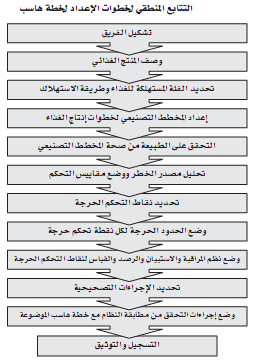 4/6/2021
Template from www.brainybetty.com
110
4/6/2021
Template from www.brainybetty.com
111